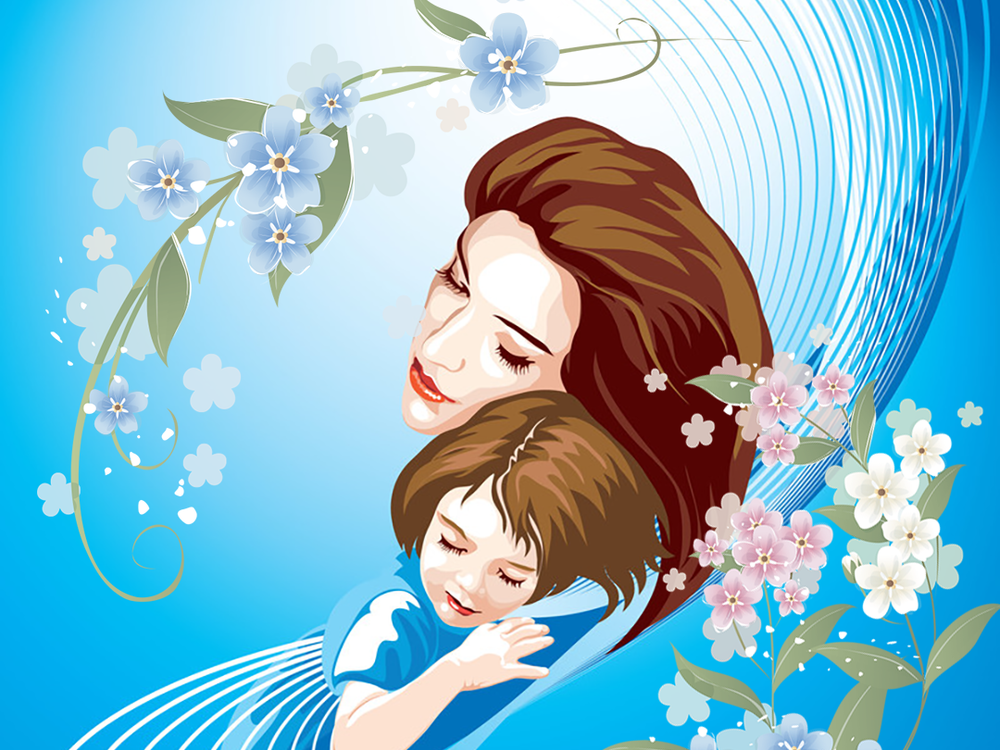 Муниципальное автономное дошкольное образовательное учреждение
 городского округа Саранск
«Детский сад №112»
Краткосрочный проект
посвящённый «Дню матери»
во второй младшей группе №1
«Мама» - главное слово в каждой судьбе!»
Подготовила воспитатель:
Уронина Валентина Александровна
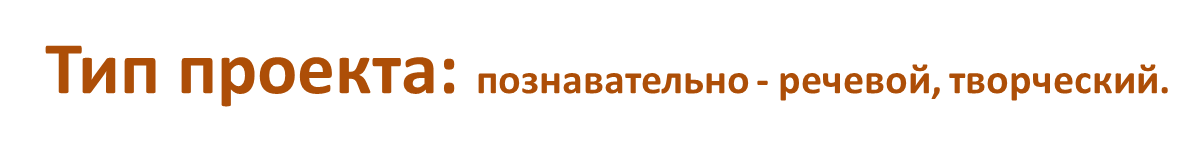 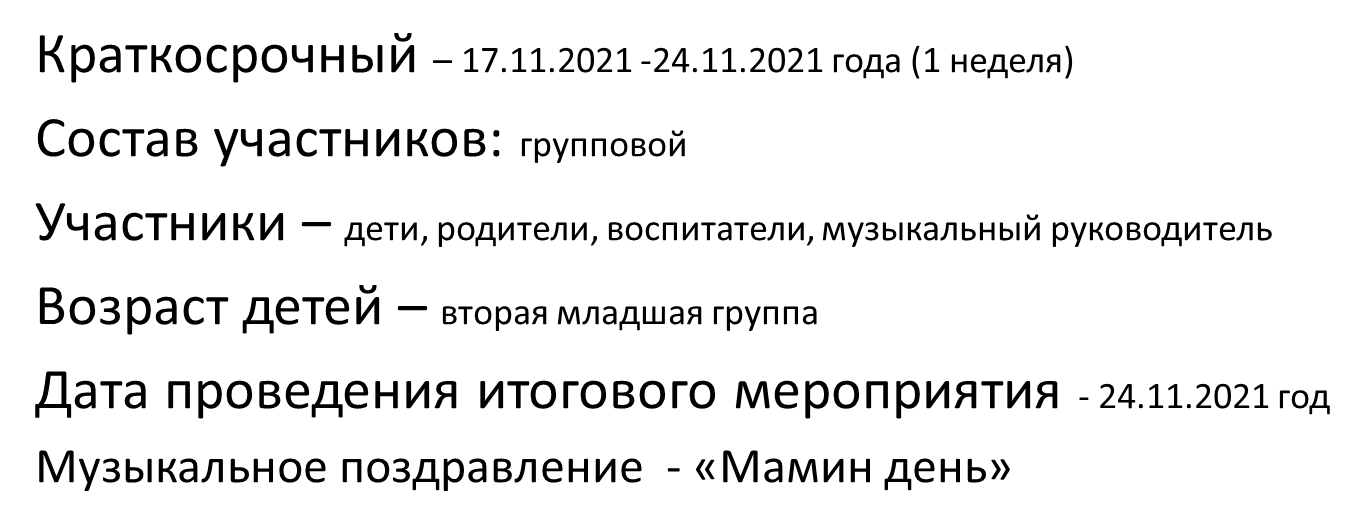 Актуальность:
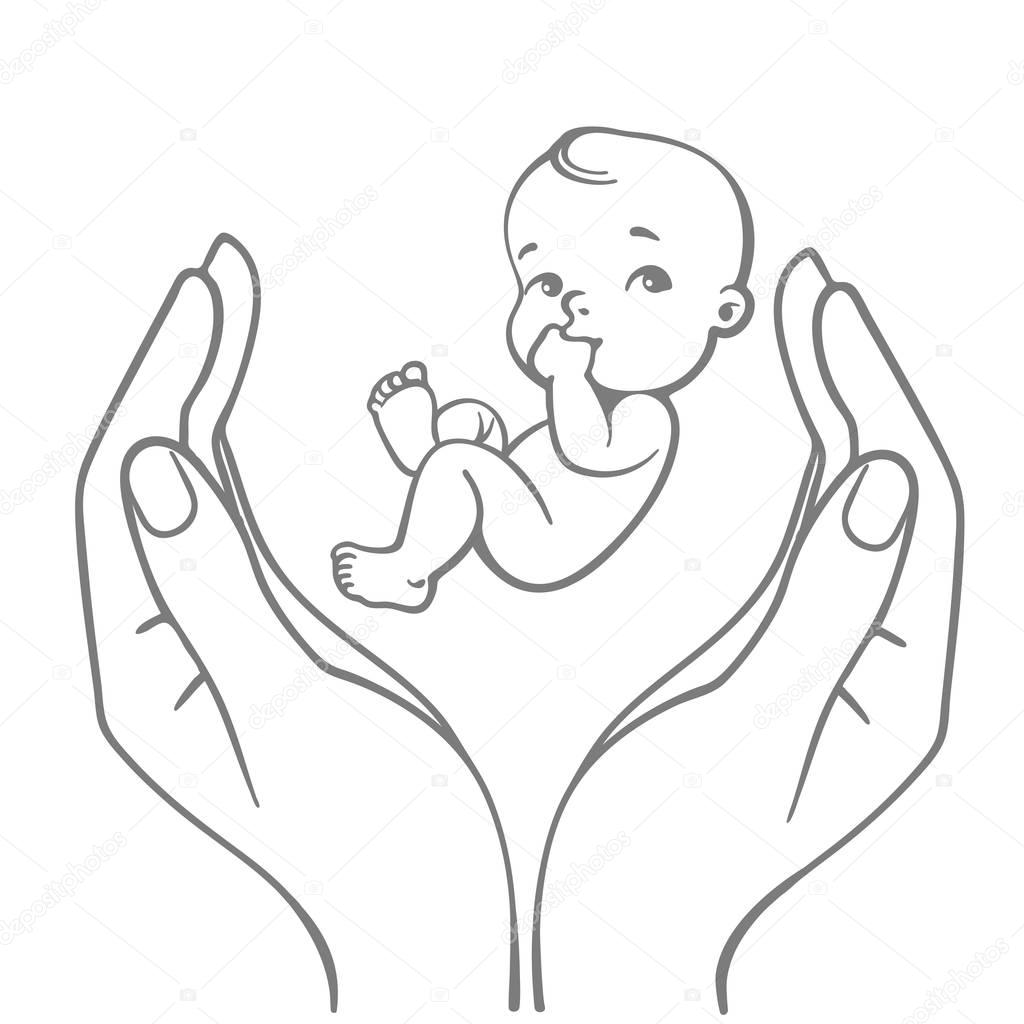 Мать считается хранительницей семьи. 
И, конечно, же, именно мама играет важную роль в жизни каждого человека. Развитие отношений между ребенком дошкольного возраста и матерью имеет большое значение для развития личности ребенка. 
И конечно вряд ли найдется в мире человек, который бы не любил свою маму и не хотел бы ее порадовать.
Цель проекта:
Формировать представление о празднике «День Матери».
 Воспитывать чуткое, доброе, заботливое отношения и любовь к своей маме.
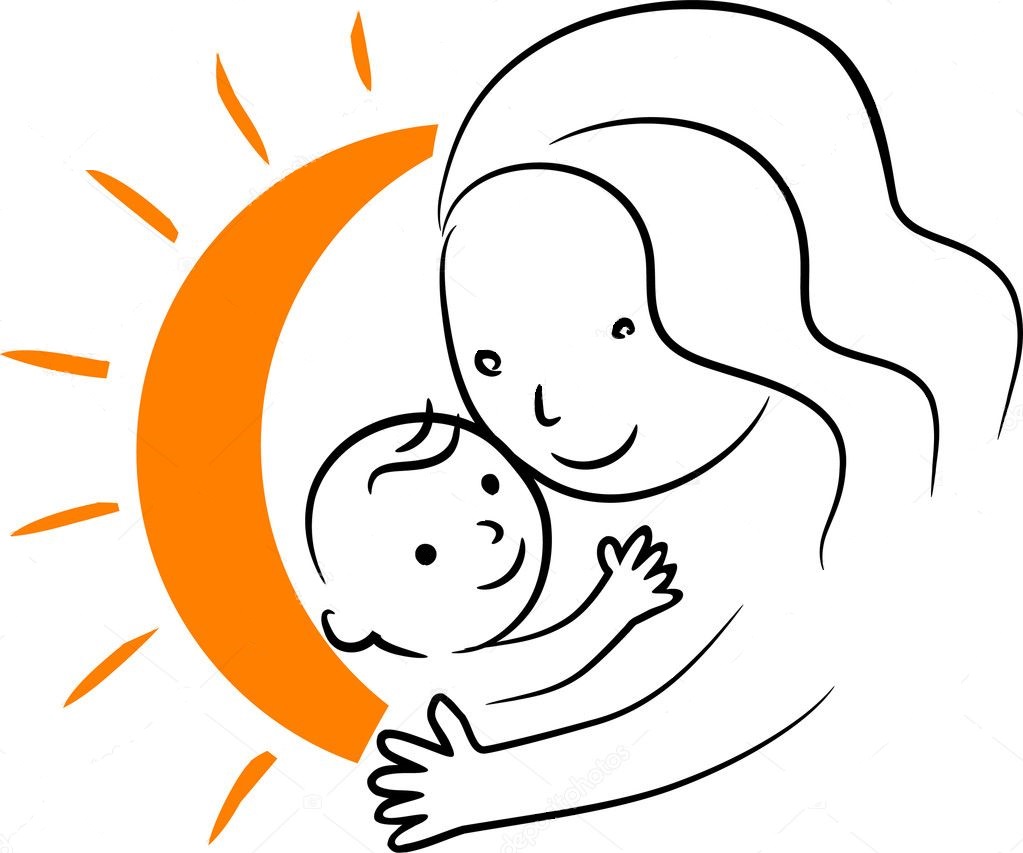 Задачи: 


Познакомить детей с праздником
     «День Матери». 
Расширять представления детей о роли мамы в их жизни. 
Развивать речь детей, творческие способности через пение, танцы; художественную деятельность – создание поделок, рисунков. 
Способствовать созданию положительных эмоциональных переживаний детей и родителей от совместных мероприятий.
Проект осуществляется в три этапа. 

1 этап. Подготовительный.
Воспитатель: 
информирует родителей о целях и задачах  проекта, дает рекомендации родителям по участию в проекте; 
беседует с детьми о празднике «День матери» направляет ход беседы к обсуждению вопроса о том, как и чем можно порадовать свою маму; 
   - читает художественную литературу о маме; 
   - проводит дидактические игры; 
   - рассматривают иллюстрации о мамах и детях;
   - готовит песенный, танцевальный репертуар, конкурсы. 
Дети:
 - обсуждают важность мам для каждого человека, беседуют о том, какие у детей мамы,
   необходимости о них заботиться и помогать им; 
 - беседуют о празднике, предлагают варианты поздравления мам (сделать поздравительные поделки) 
Родители : 
- знакомятся с целями, задачами проекта, включаются в его реализацию.
2 этап. Основной 

Воспитатель :
 - консультирует, направляет родителей на участие в проекте в итоговом
   мероприятии;
 - изготавливает шаблоны для поделок детских творческих работ по
   конструированию; 
 - оказывает помощь детям в оформлении поделок для мам в конструктивно –
   моделированной деятельности «Букет для мамы»; 
 - разучивает с детьми песню, танец и стихи для итогового мероприятия.

 Дети: 
 - разучивают песню «Мамочка милая, мама моя!», стихи; 
 - изготавливают праздничную поделку «Букет для мамы»;

 Родители: 
 - подготавливают фотоматериал для поздравительной газеты «С Днём матери!»
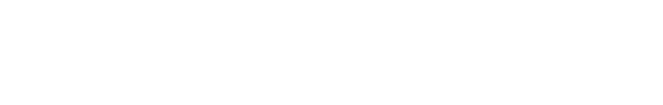 3 этап. Завершающий

 Воспитатель: 
 - помогает украшать зал и готовит атрибуты для интервью с 
   детьми по теме праздника; 
 - организует и руководит поздравительной частью праздника
   «Мамин день». 

Дети: 
 - выступают с поздравлением на празднике;
 - дарят мамам свои поздравительные работы.
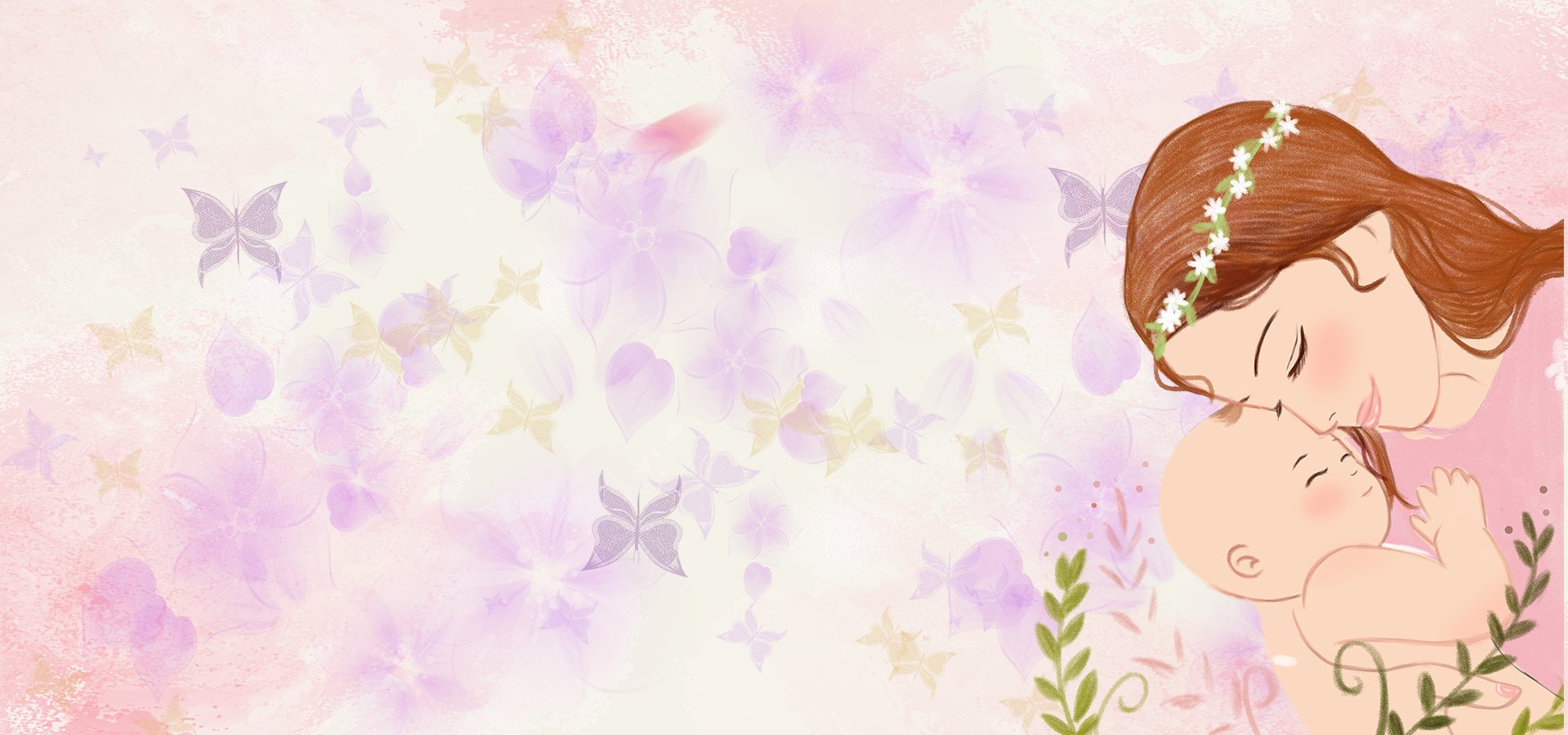 Пути реализации проекта:
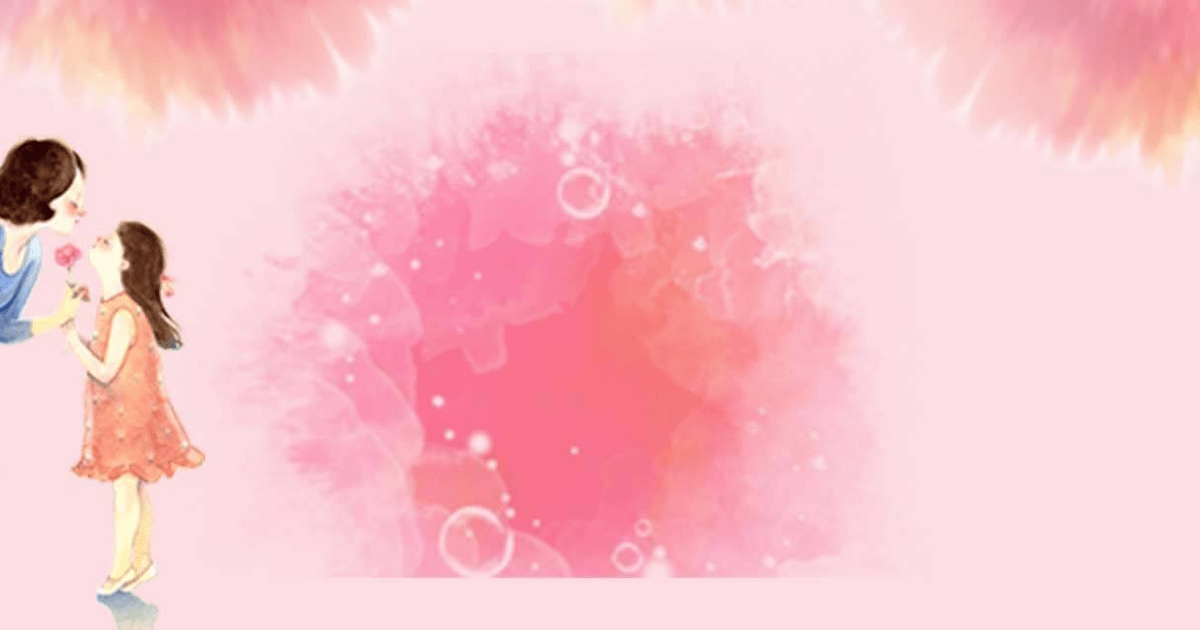 Познавательное развитие
 Социально - коммуникативное развитие 
Художественно-эстетическое развитие 
Речевое развитие 
Физическое развитие
Материально – технические ресурсы Социализация:
Коммуникация:
Чтение художественной литературы:
Утренние беседы на темы:
«Материнская любовь и нежность!»
«Моя мамочка – самая лучшая!»
«Как я радую свою маму?»

Рассматривание иллюстраций:
Какие профессии у мам»
Фотоальбом «Наши мамы»
Отгадывание загадок о мамах и их профессиях
Чтение стихов А.Барто, Л.Ошанин «Добрая мама», В.Дорогунский «Мамаочка»
Заучивание стихов (См. Картотека), «Хрестоматия для детей младшего дошкольного возраста»
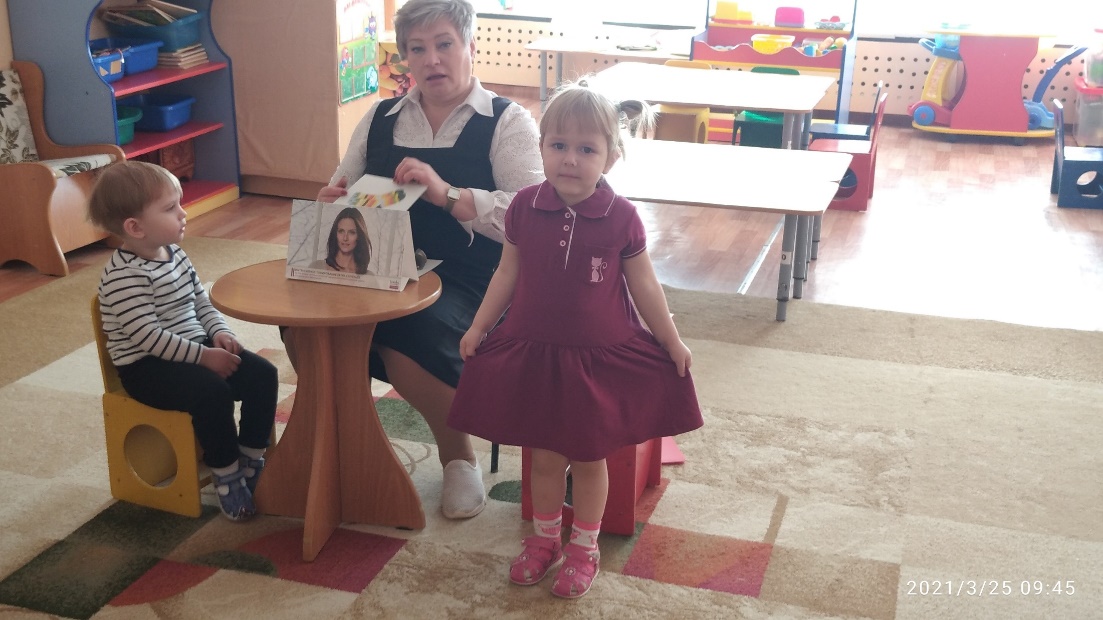 Художественно – эстетическое творчество:
Физическая культура:
Разучивание пальчиковой гимнастики
«К маме пальчики бежали»
Подвижные игры: «Мамины помощники»,
                               Здоровье:
«Как важно быть здоровым»
«Внешний вид»
Психогимнастика: «Я и мама»
                                  Труд:  
«Хозяйственно – бытовой труд  в группе» 
                                    Музыка:
Прослушивание и разучивание песен по теме праздника:
«Зореньки краше и солнца милей»
«Мамочка, мамуля!»
П.Чайковский «Вальс цветов»
                    Сюжетно-ролевые игры:
«Дочки – матери», «Семья»
                   Мультимедийное пособие:
Просмотр видео – презентации посвящённой празднику «День матери»
Рисование:
«Цветы для мамы»
«Портрет мамы»
Коллективное рисование «Ладошки» 
Аппликация:
Изготовление поделок в подарок для мамы
«Сердечки для мамы»
Раскрашивание раскрасок на тему посвящённую «Дню матери»
Лепка:
«Фрукты для любимой мамы»
«Корзиночка с яблочками»
Пластилинография «Выложи узор из фасоли»
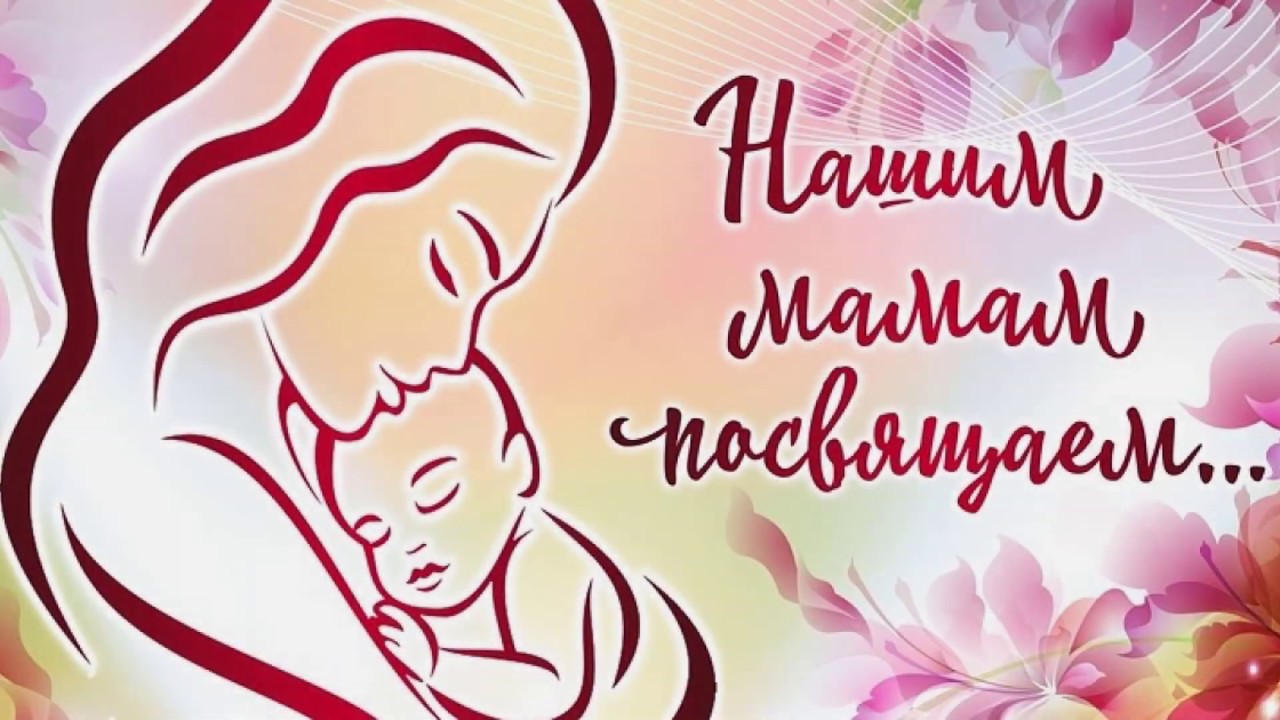 Сюжетно – ролевая игра: «Дочки матери»
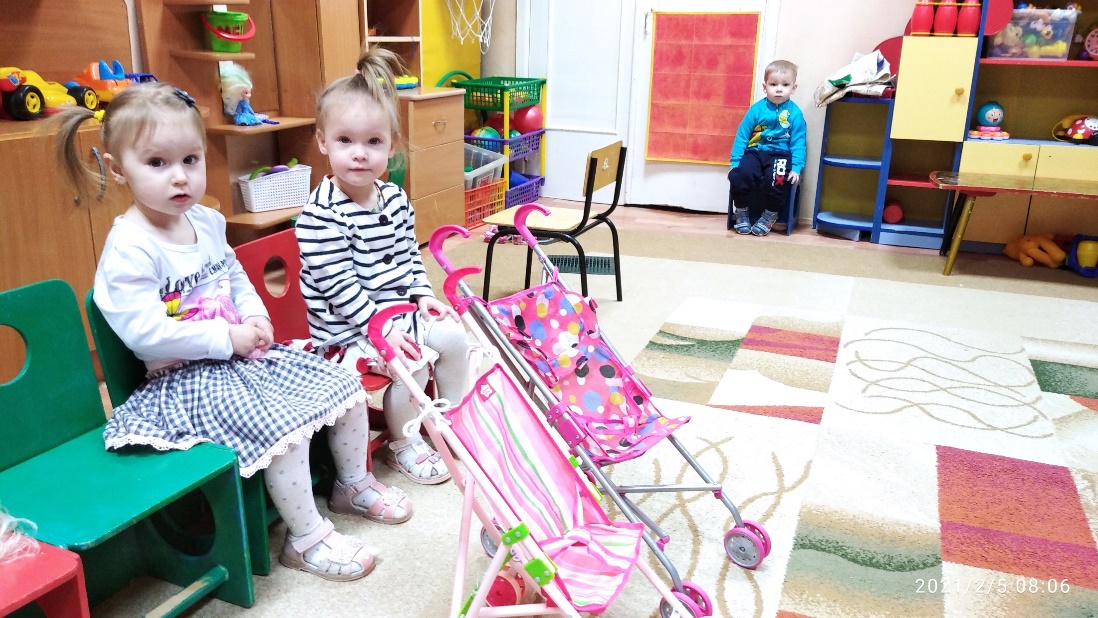 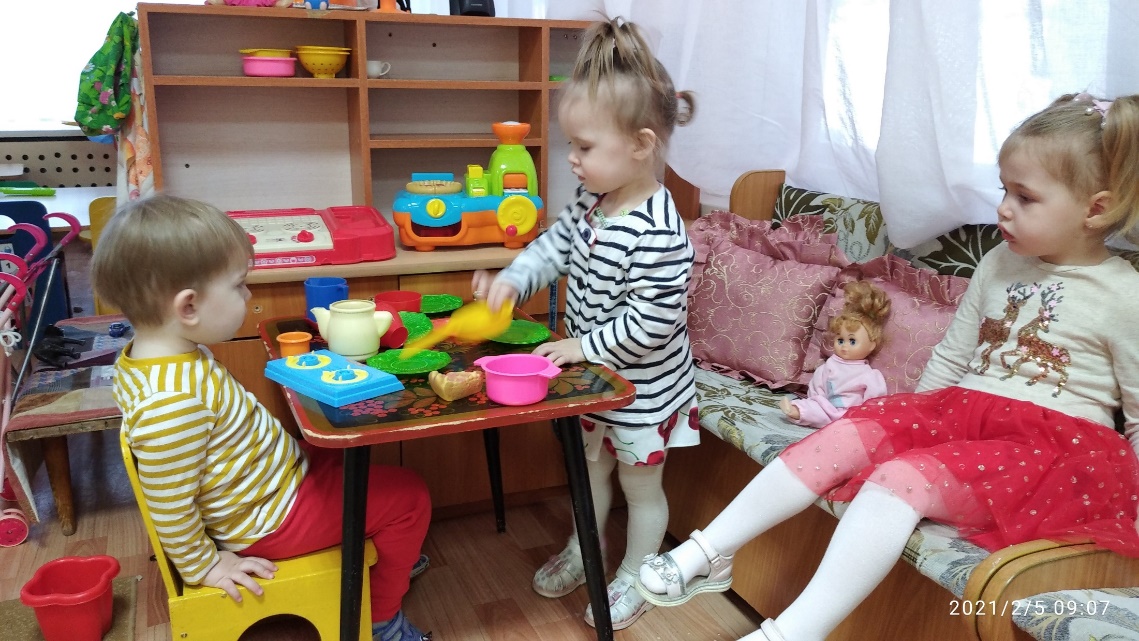 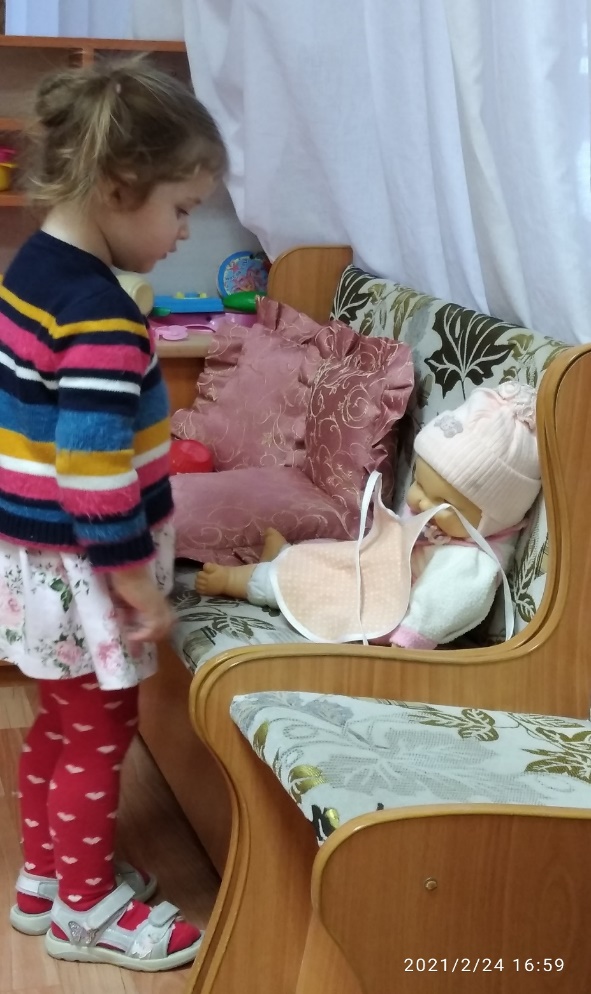 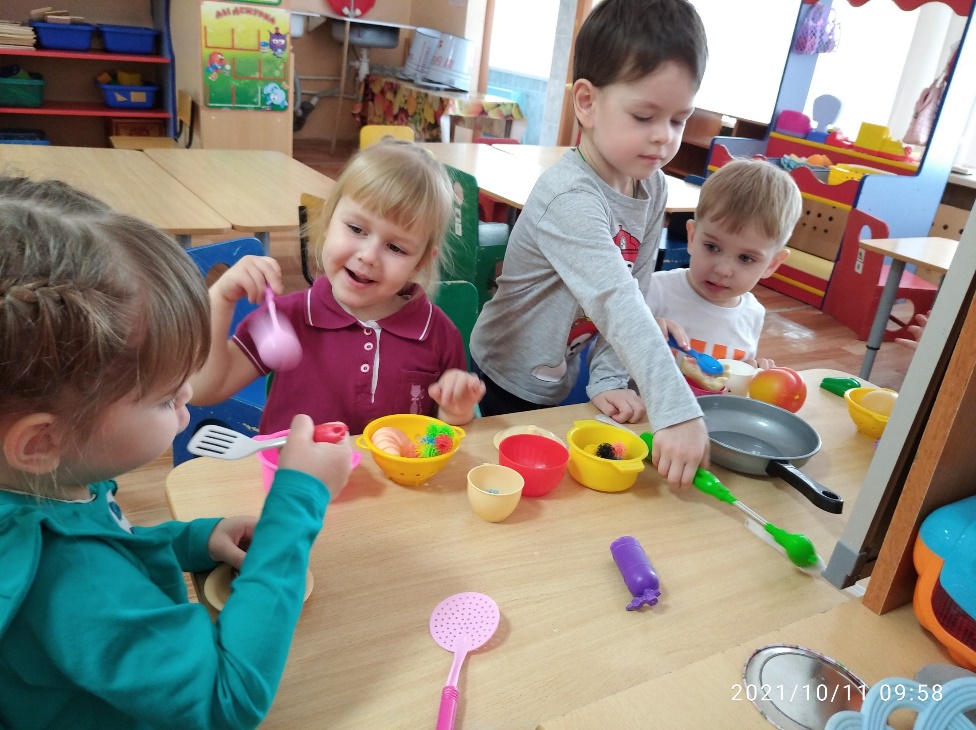 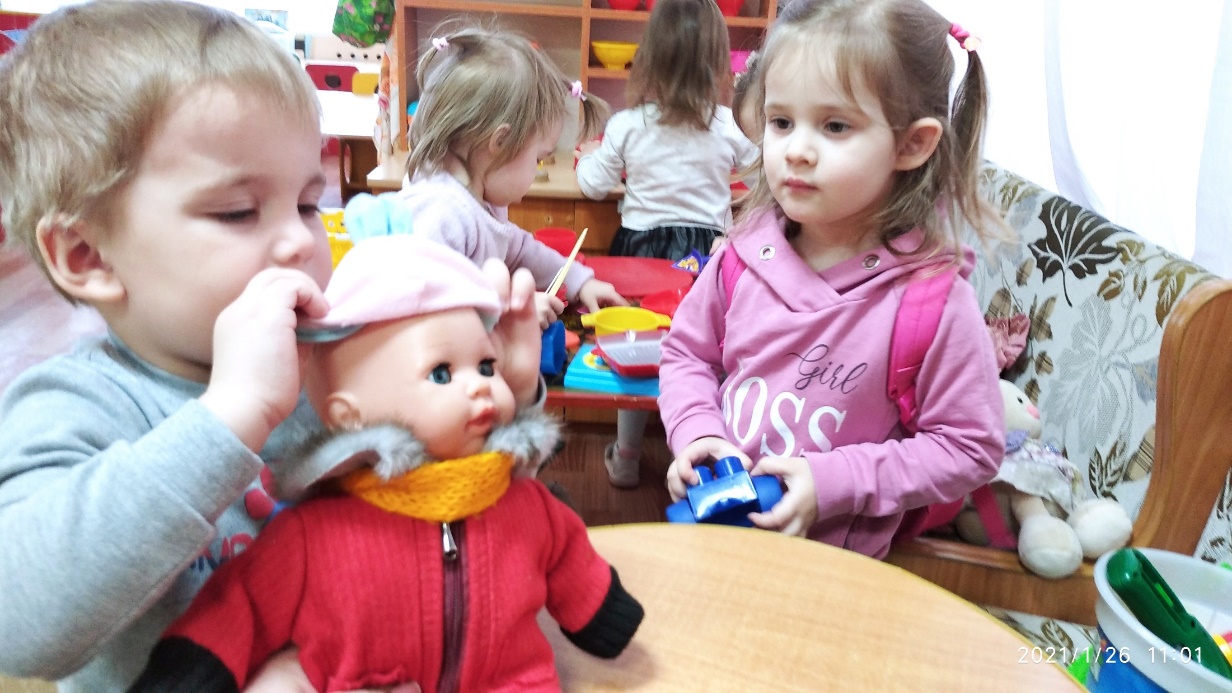 «Поможем маме»
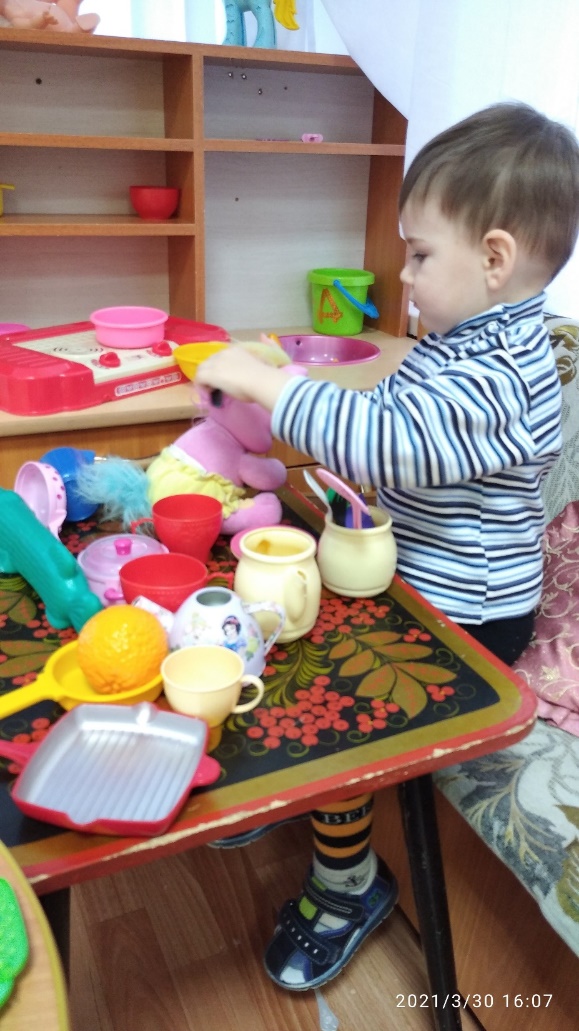 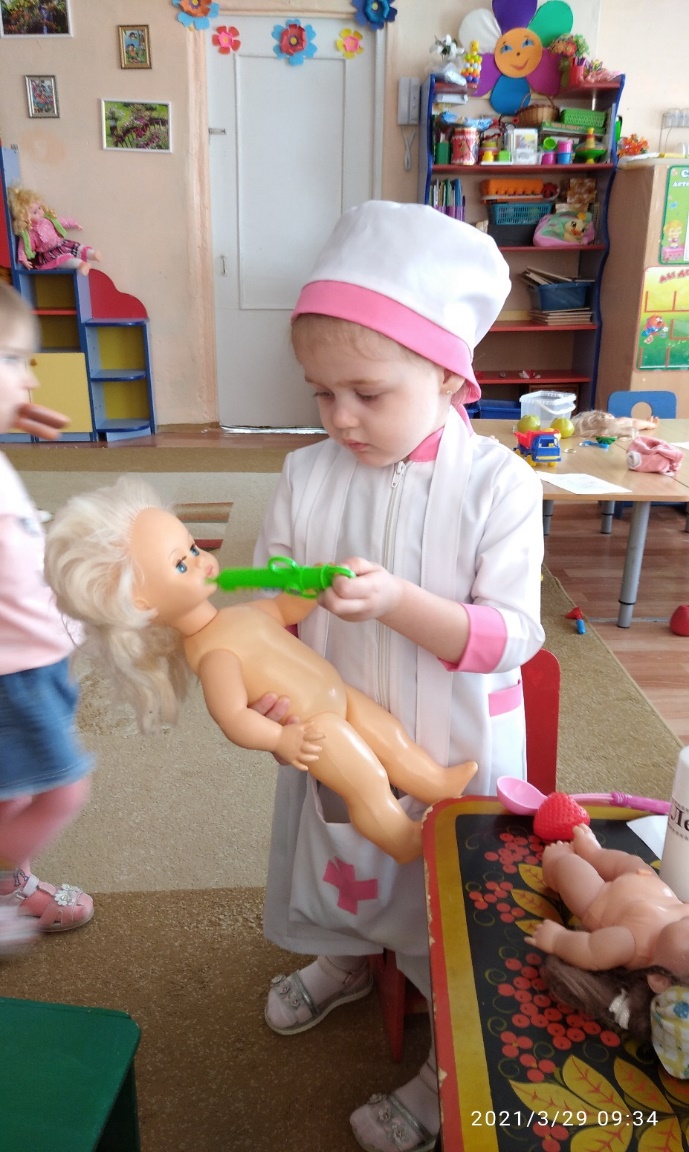 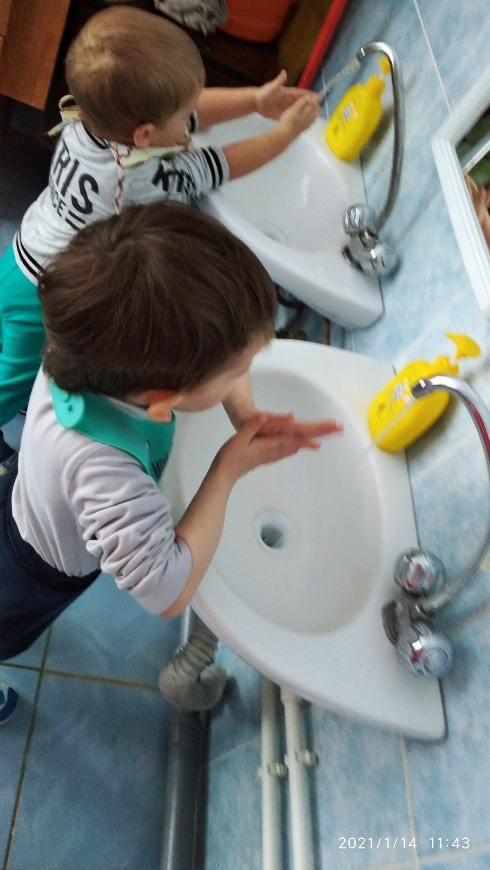 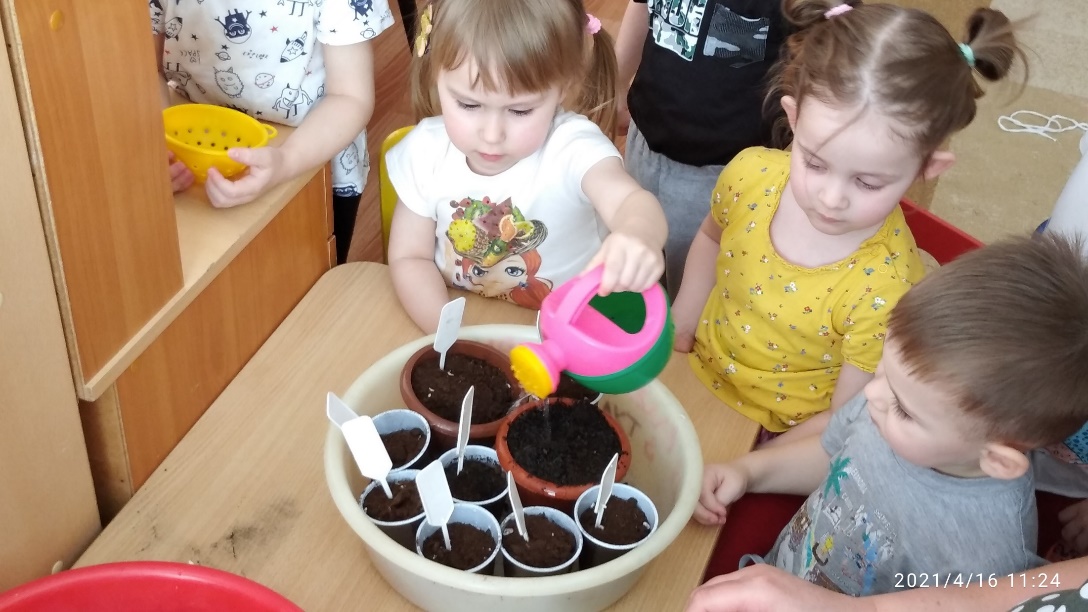 Продукты проекта
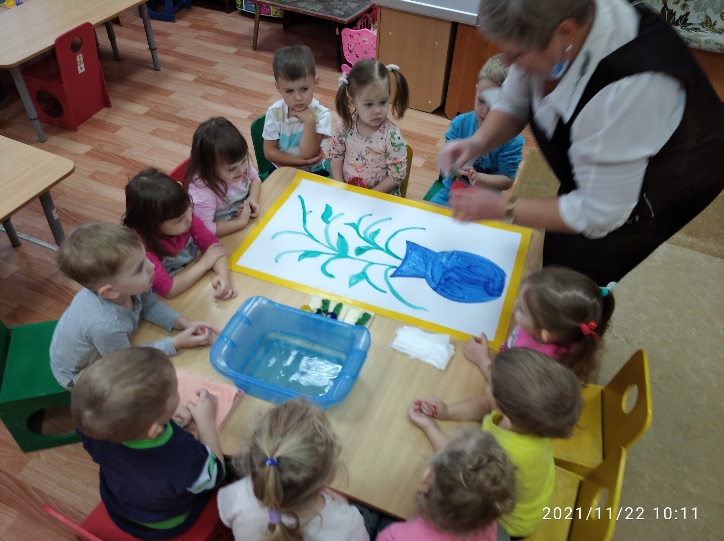 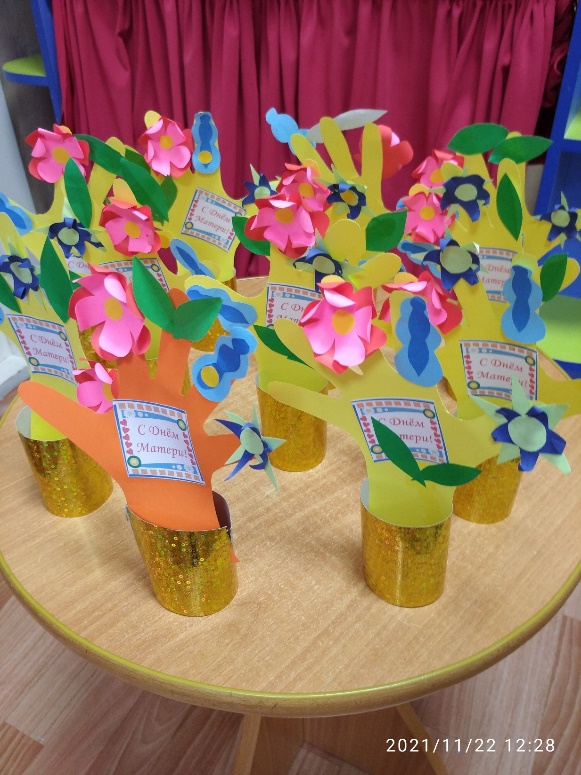 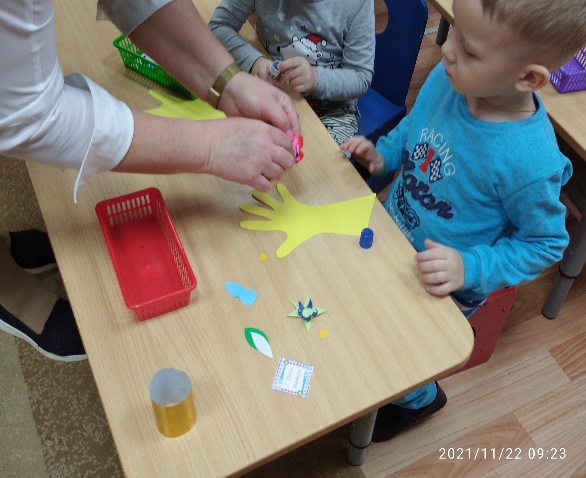 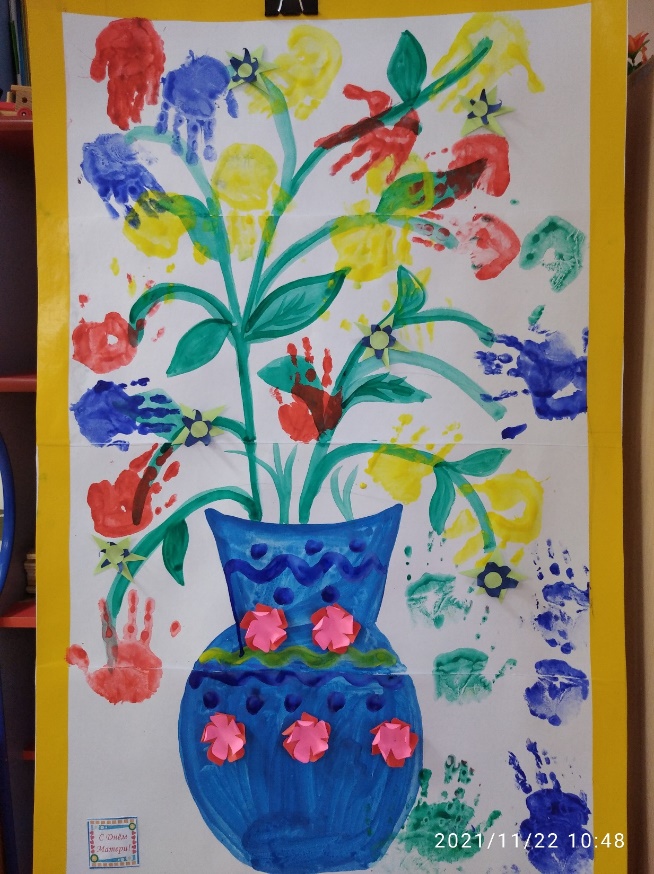 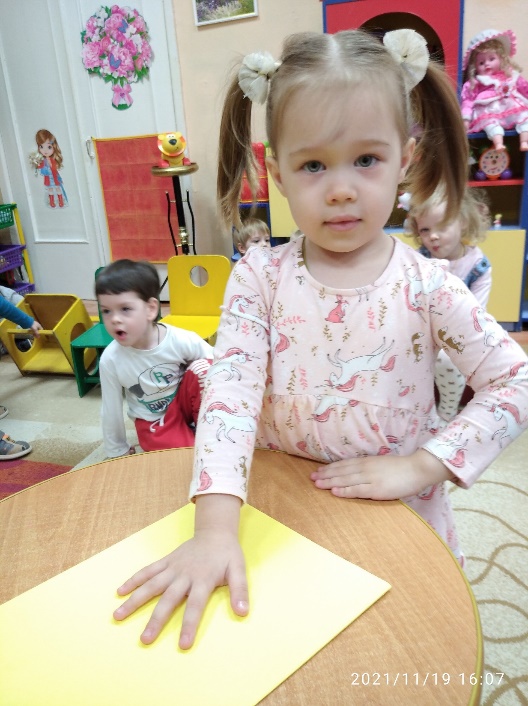 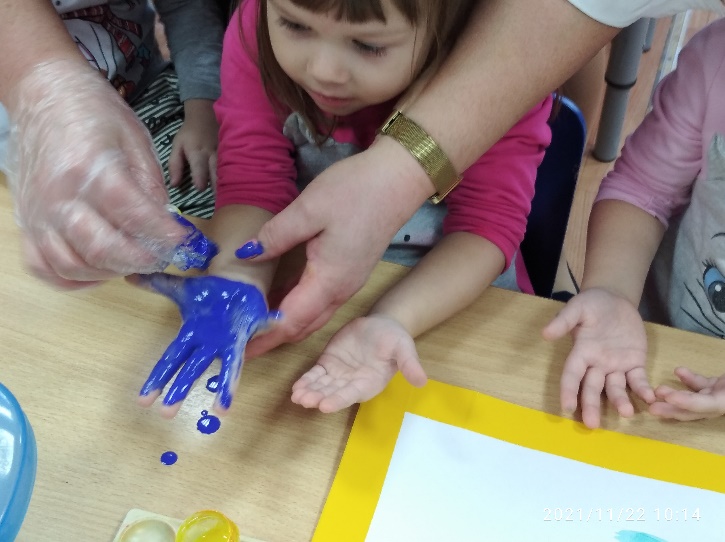 Лепка « Угощение для мамы»
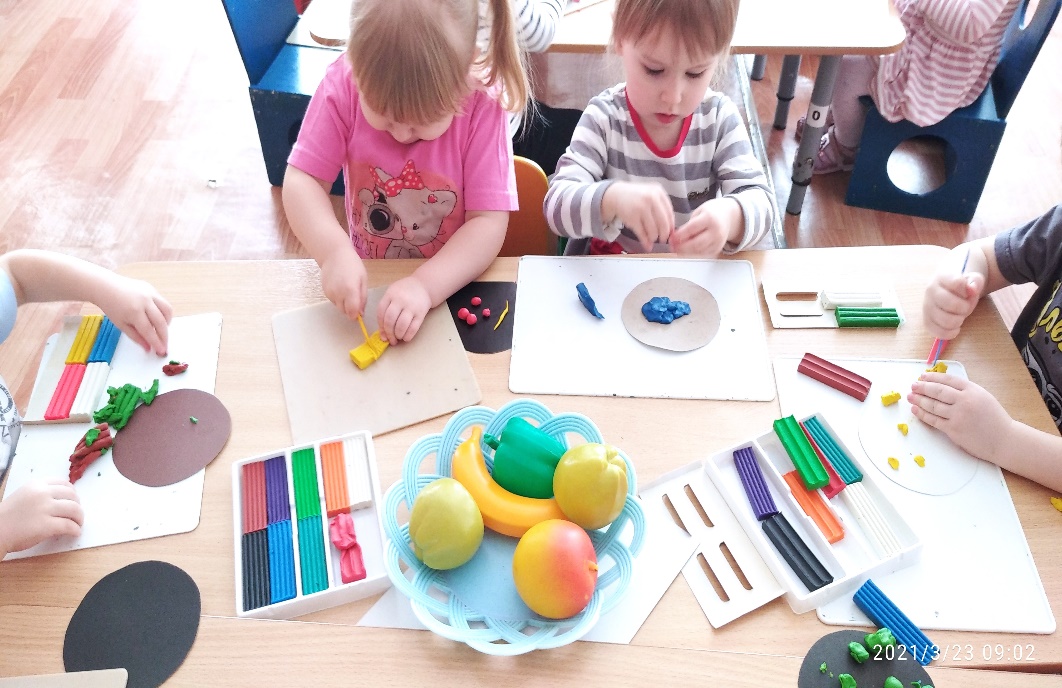 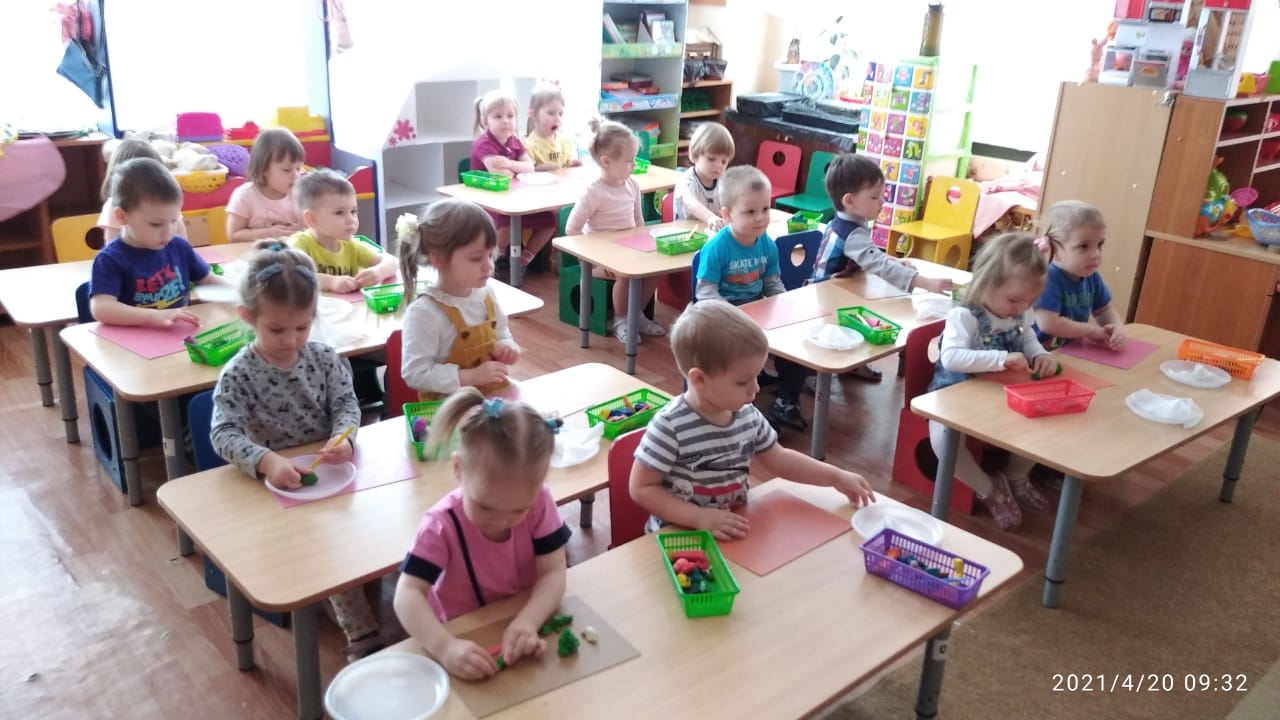 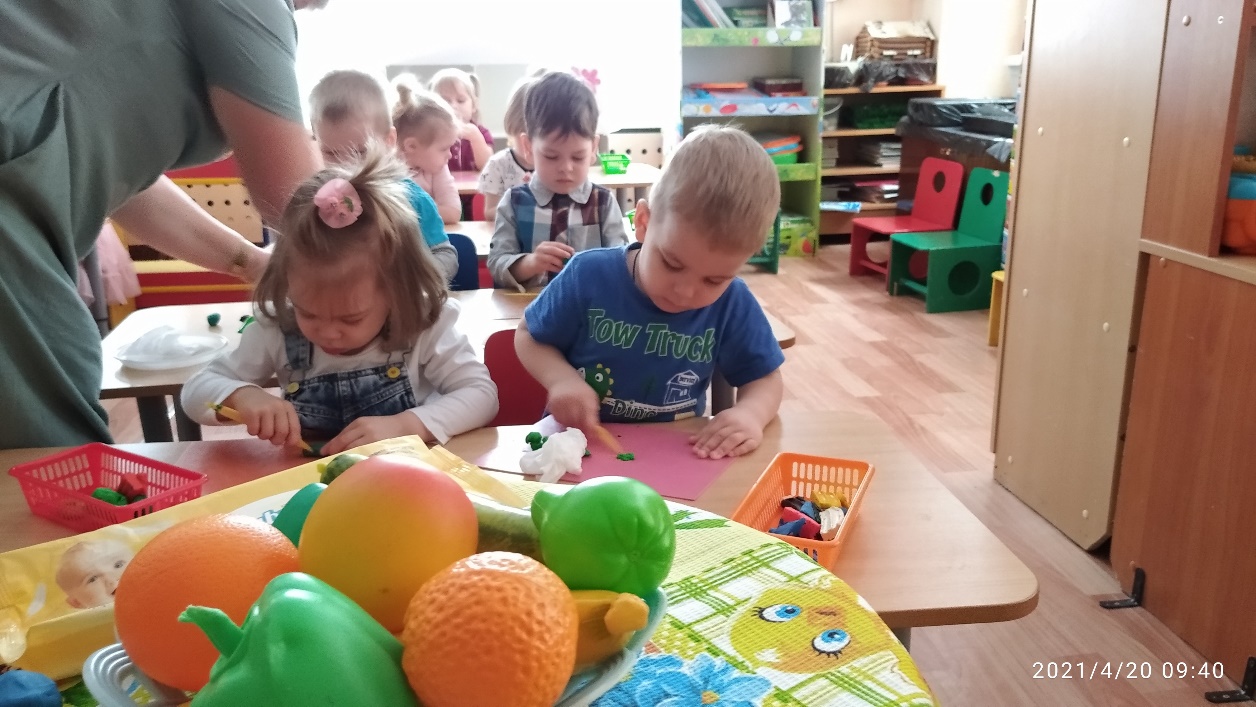 «Нарисуй свою маму»
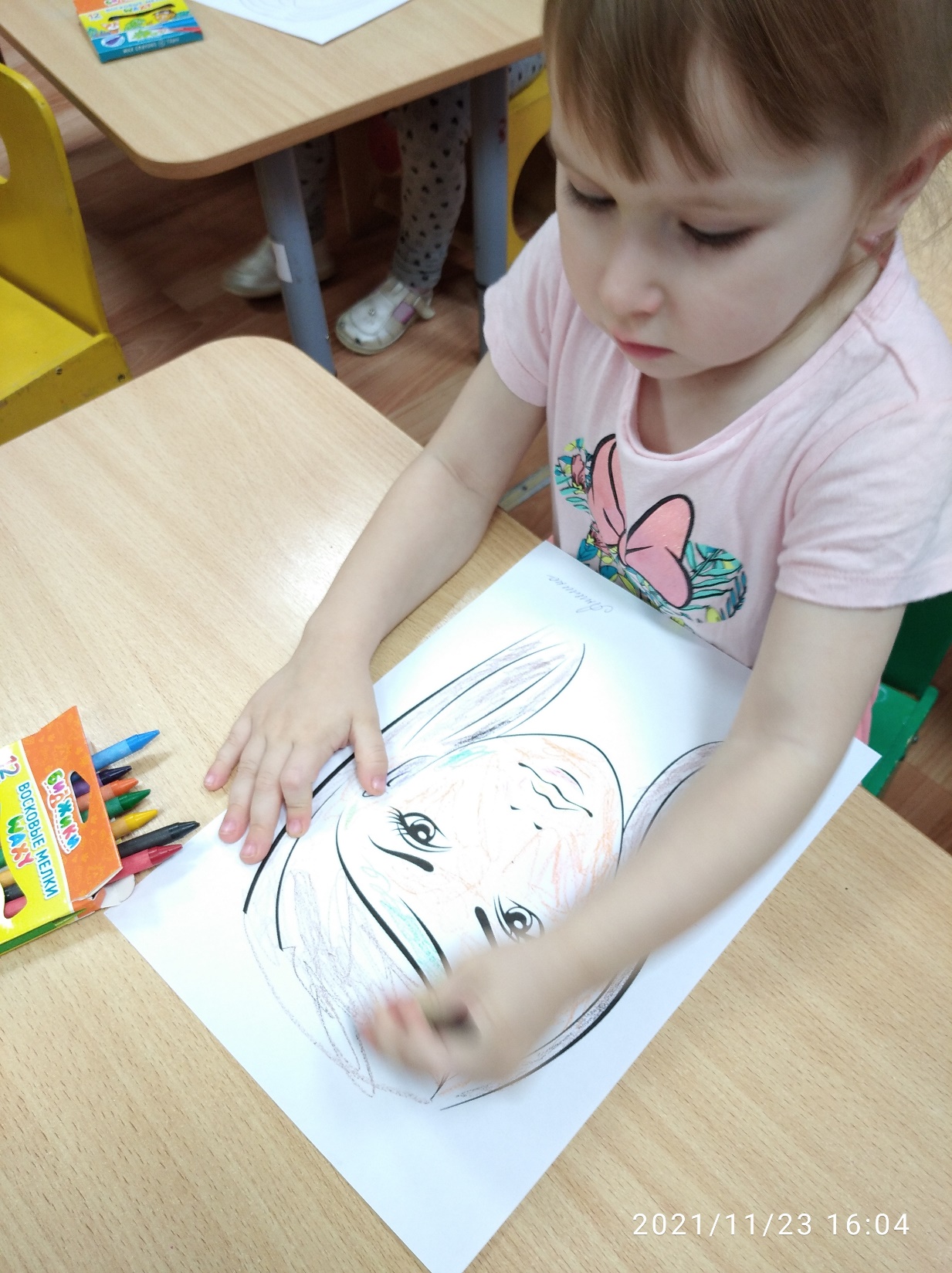 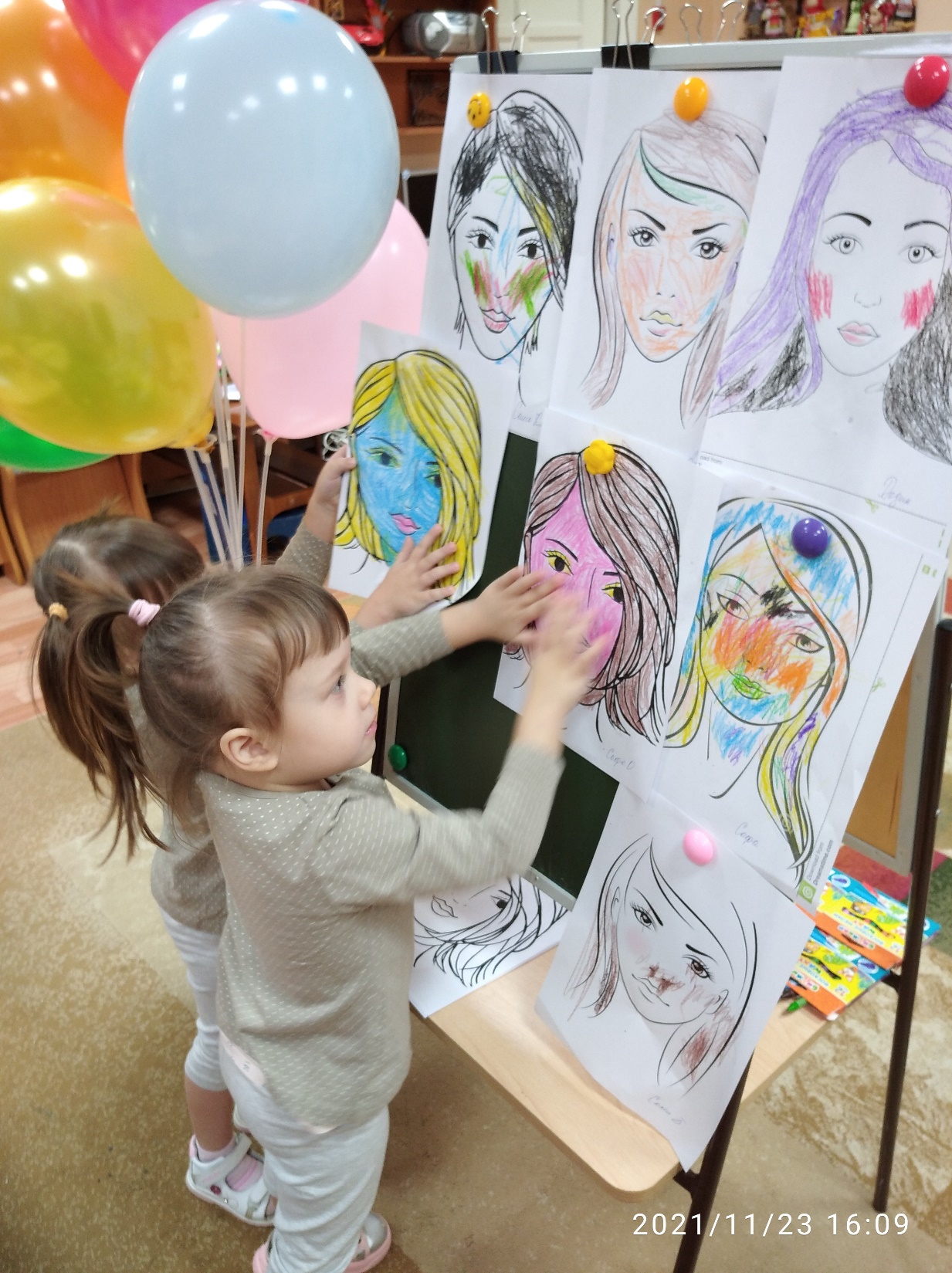 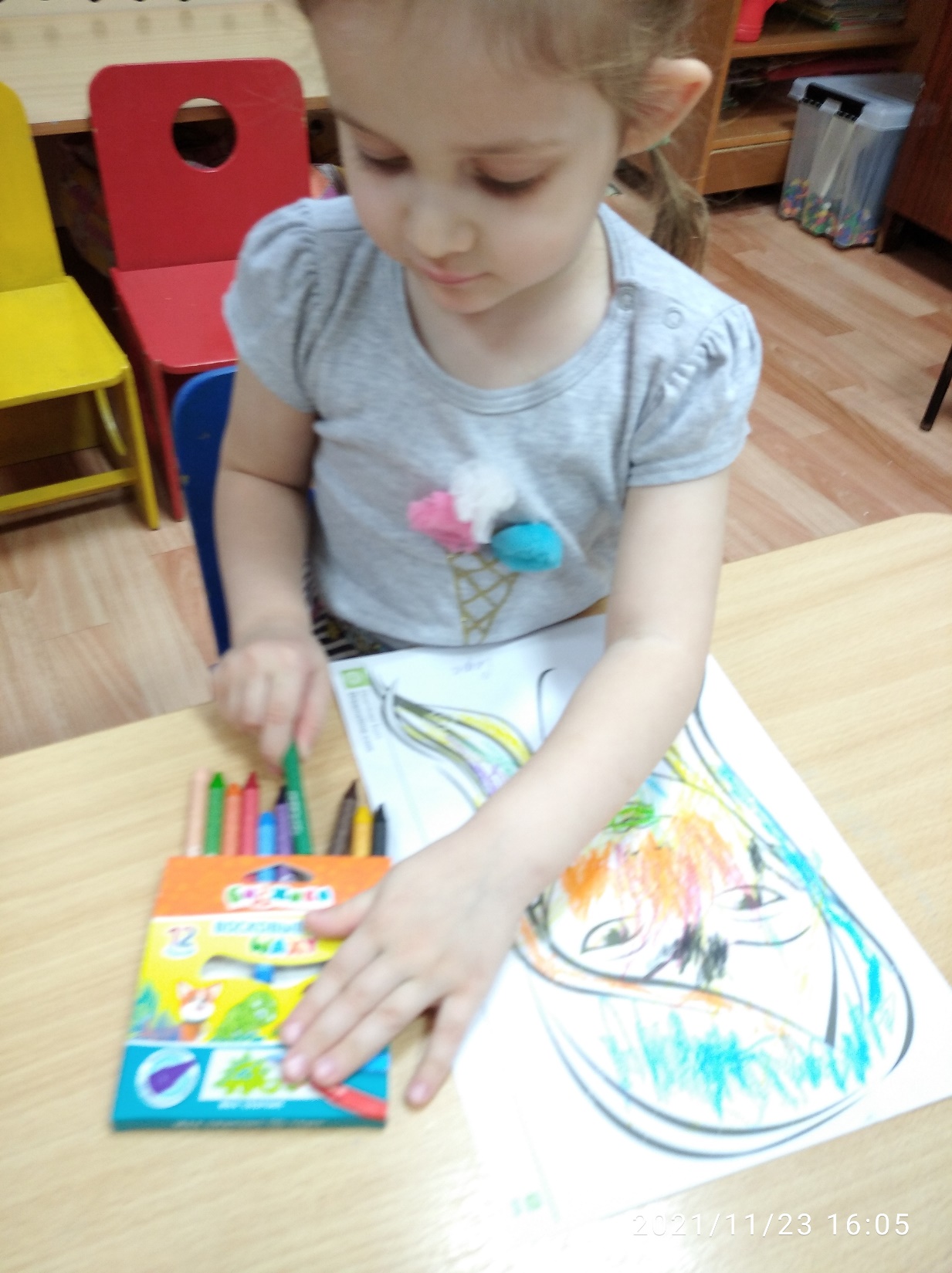 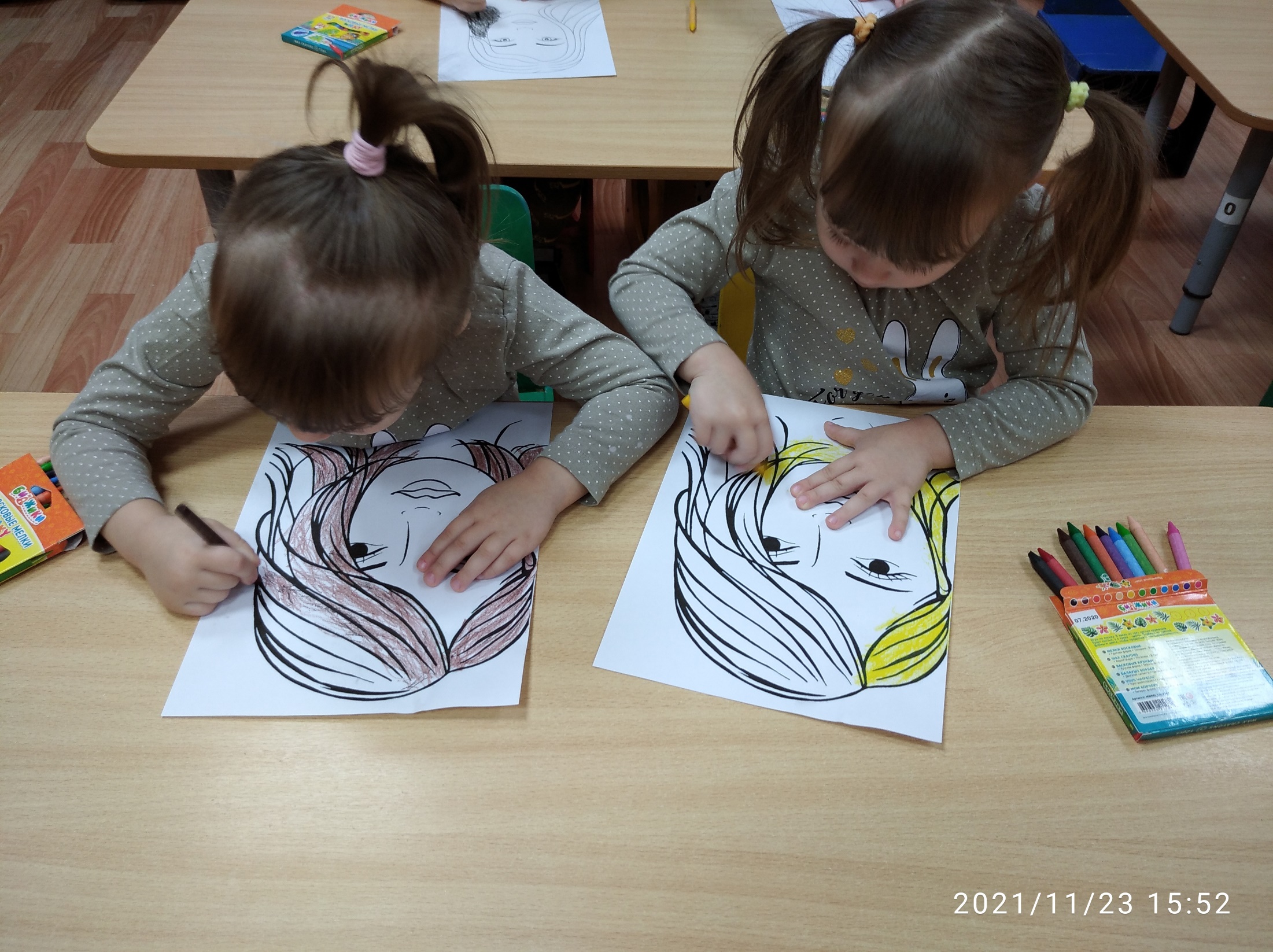 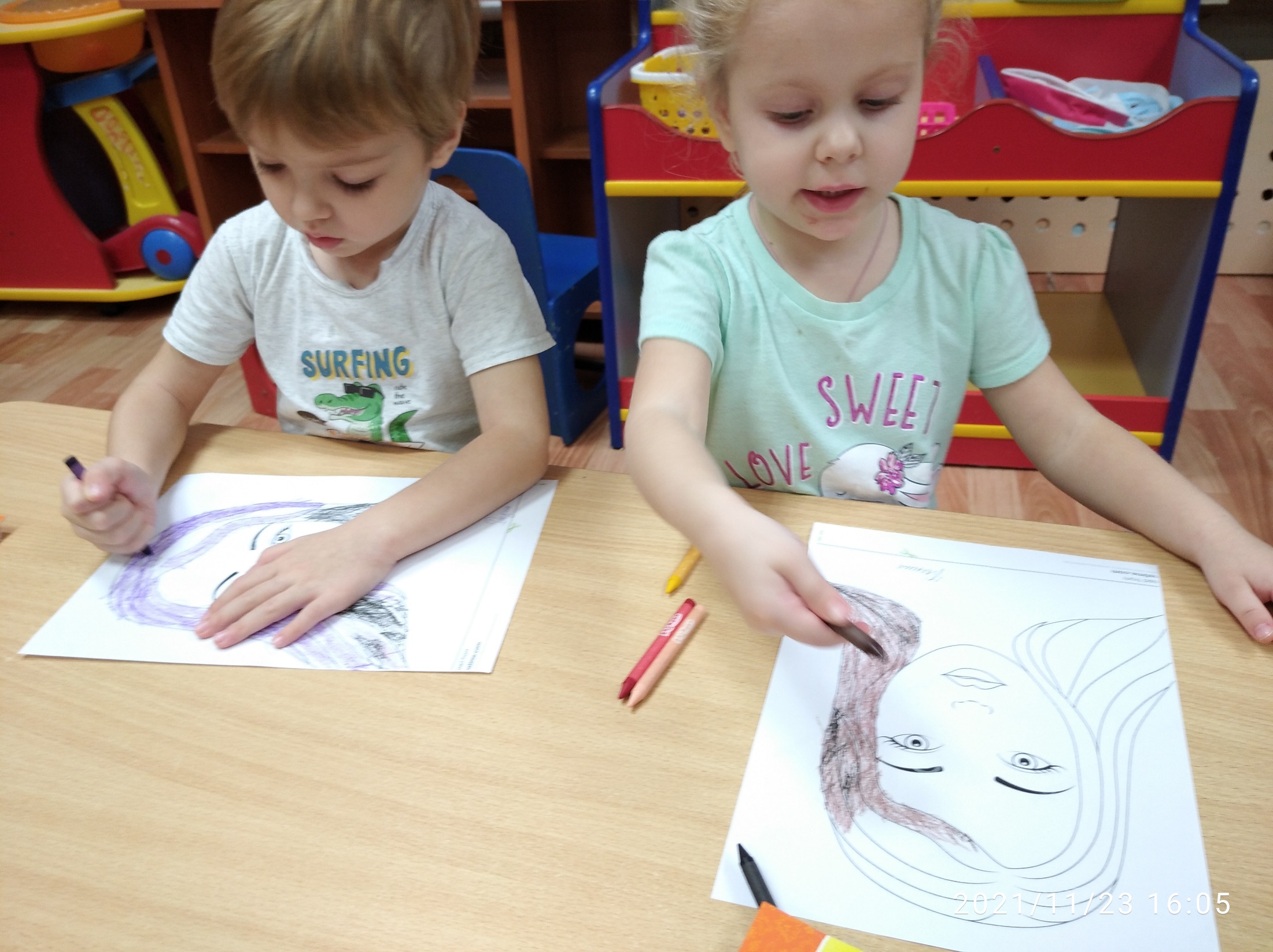 Оформление фото – газеты:«Моя мама – лучшая на свете!»
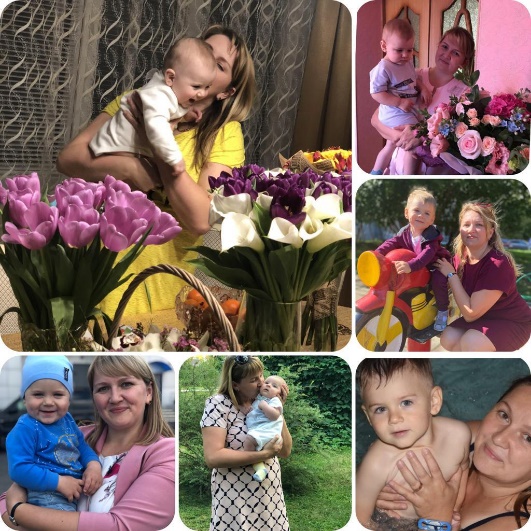 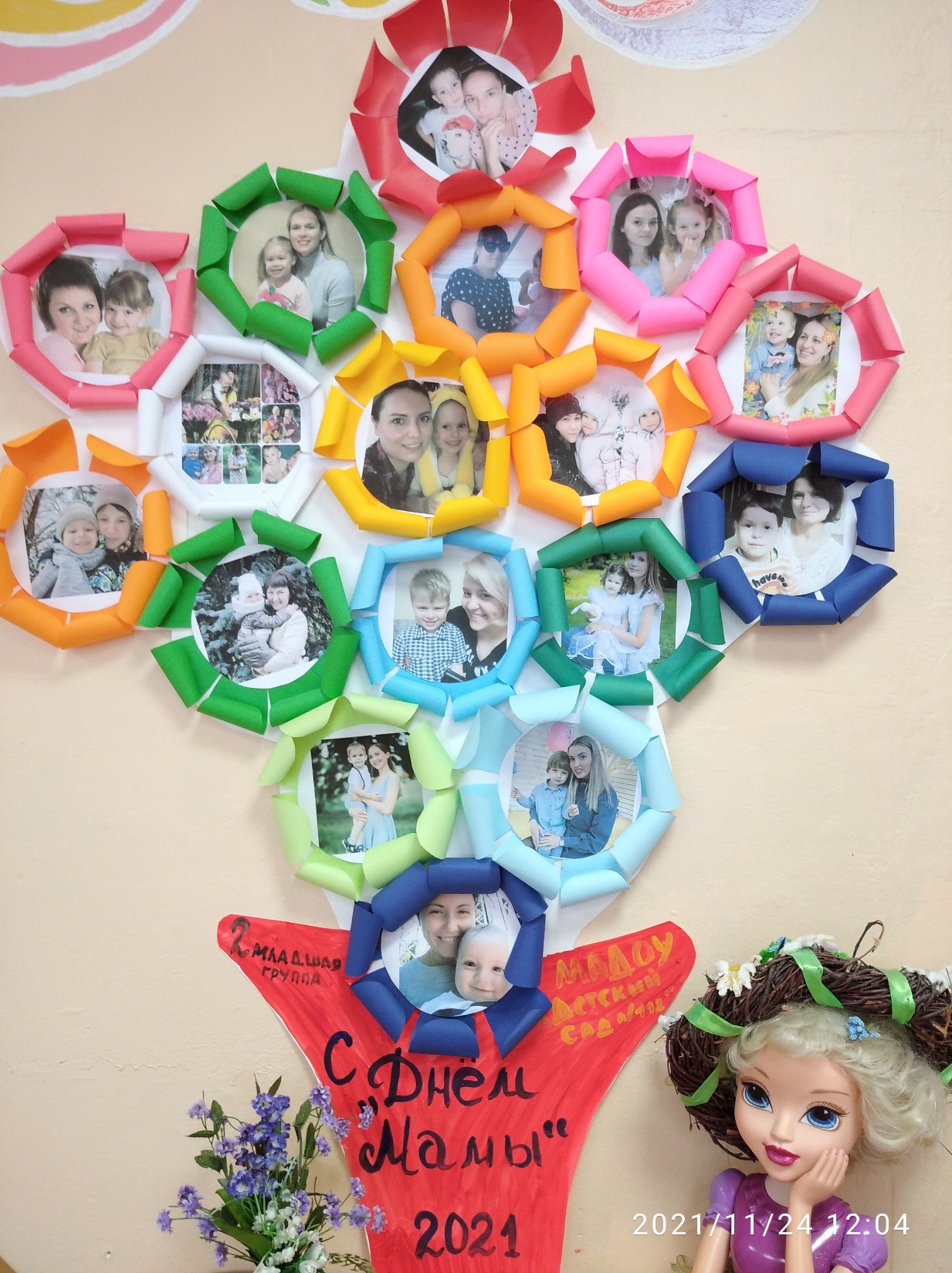 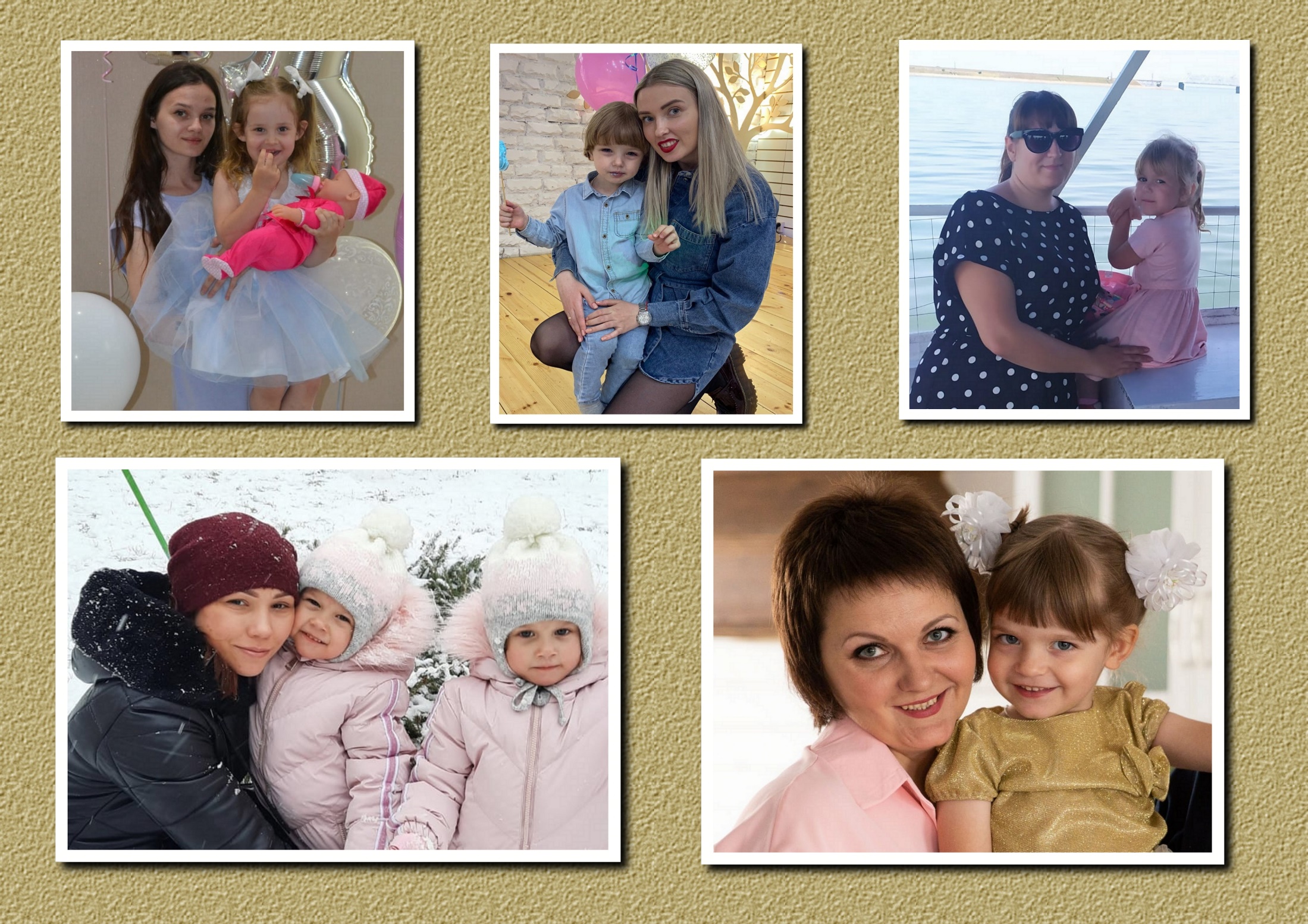 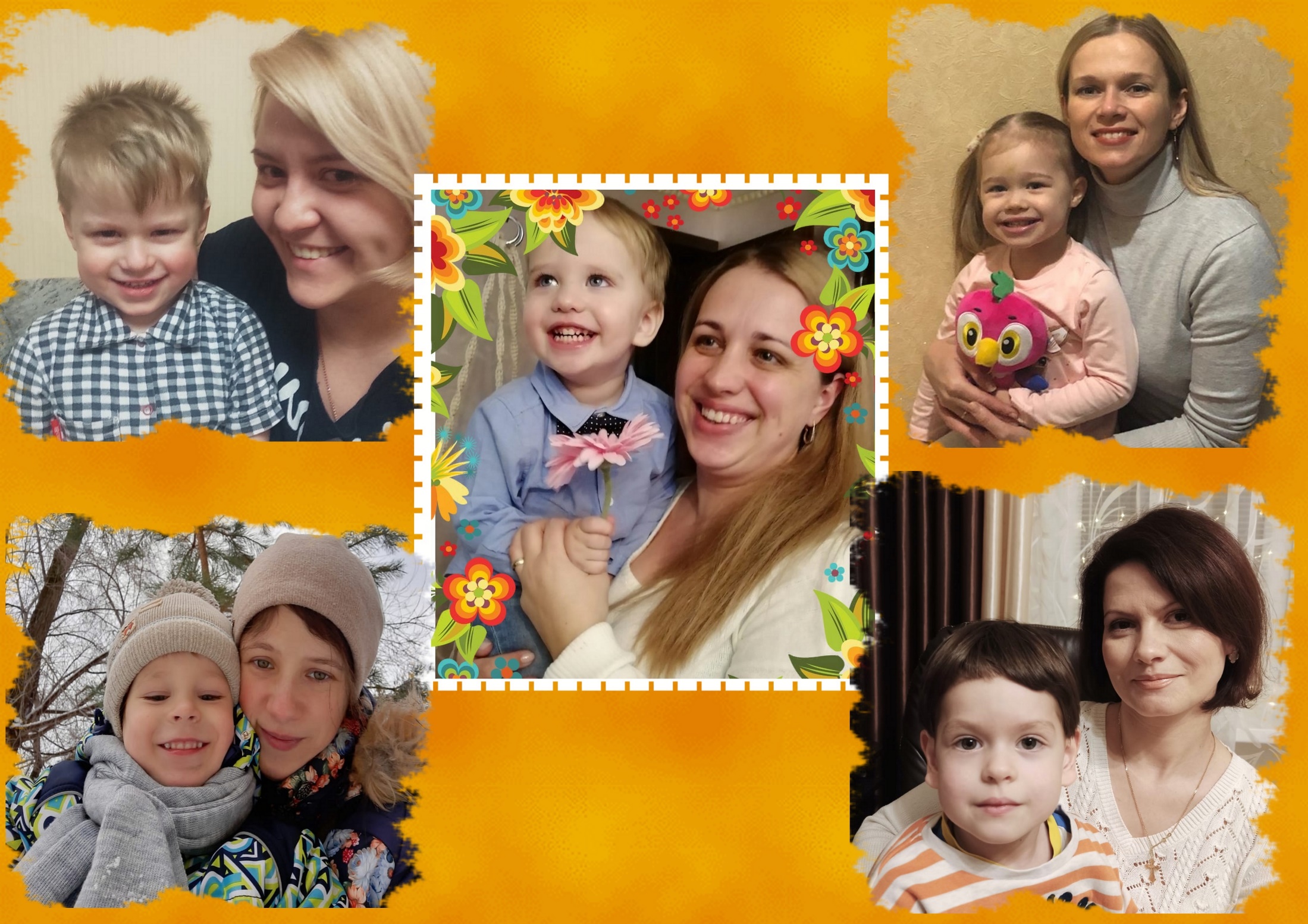 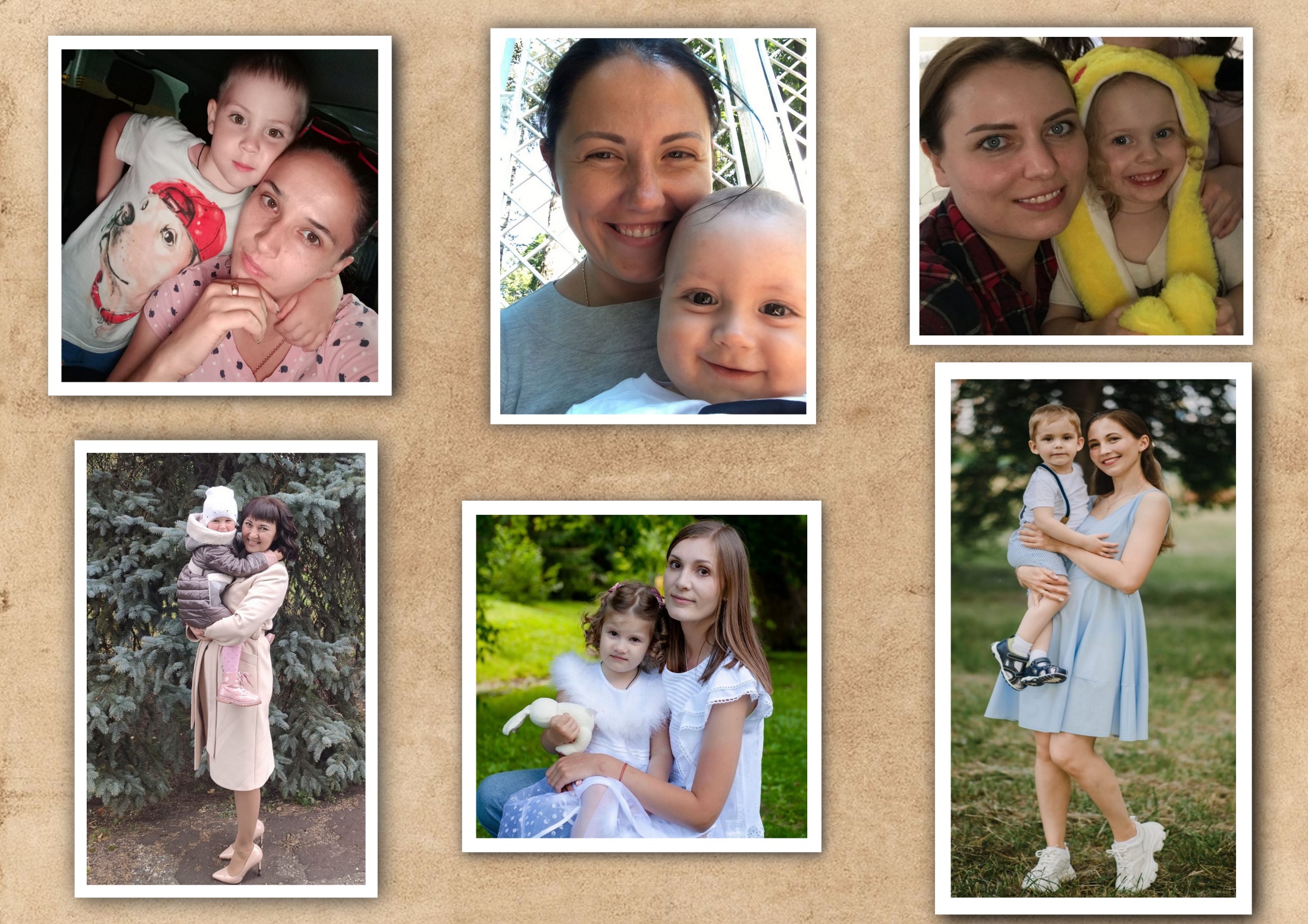 «Мы любимой маме песенку споём!»
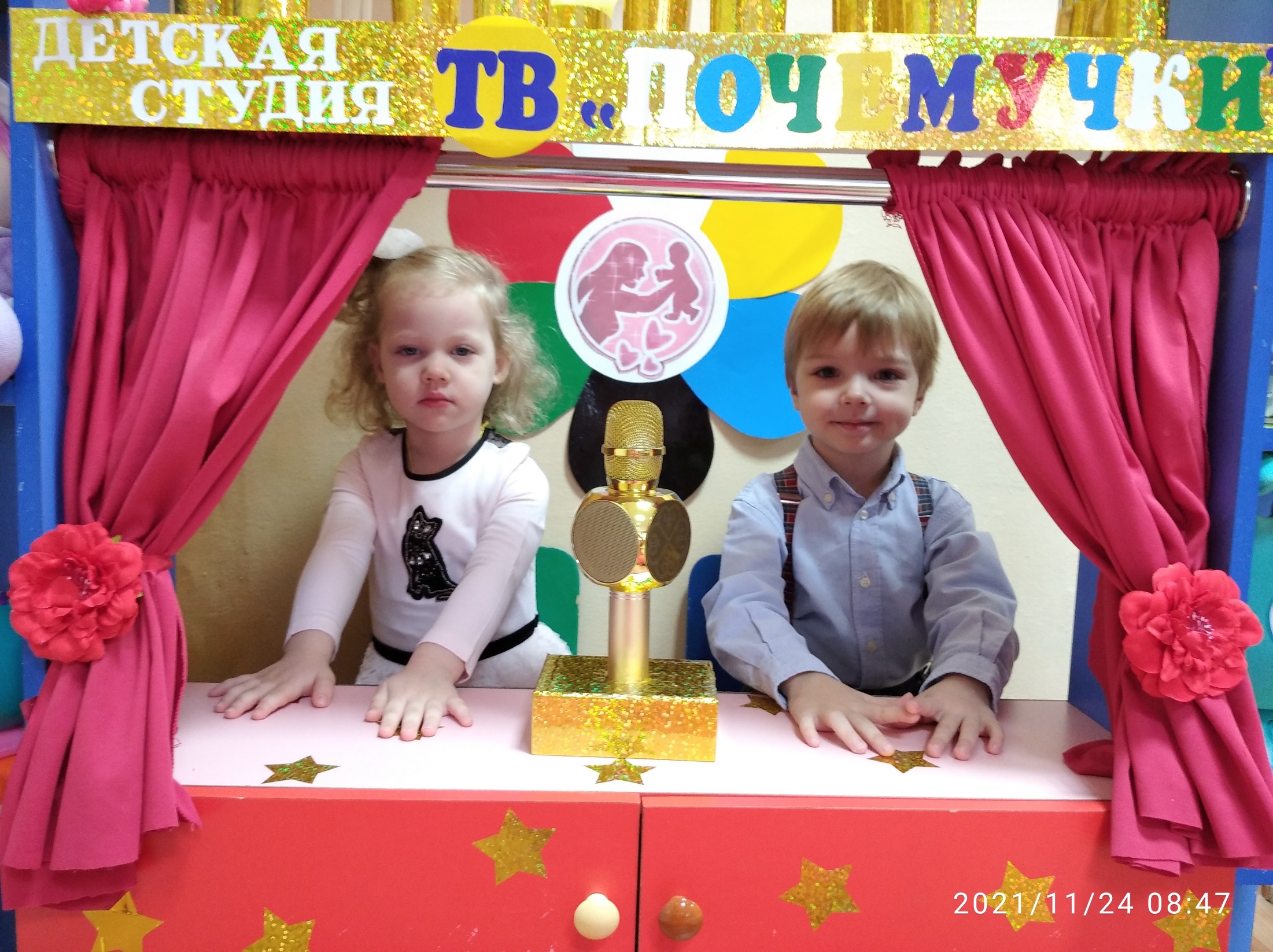 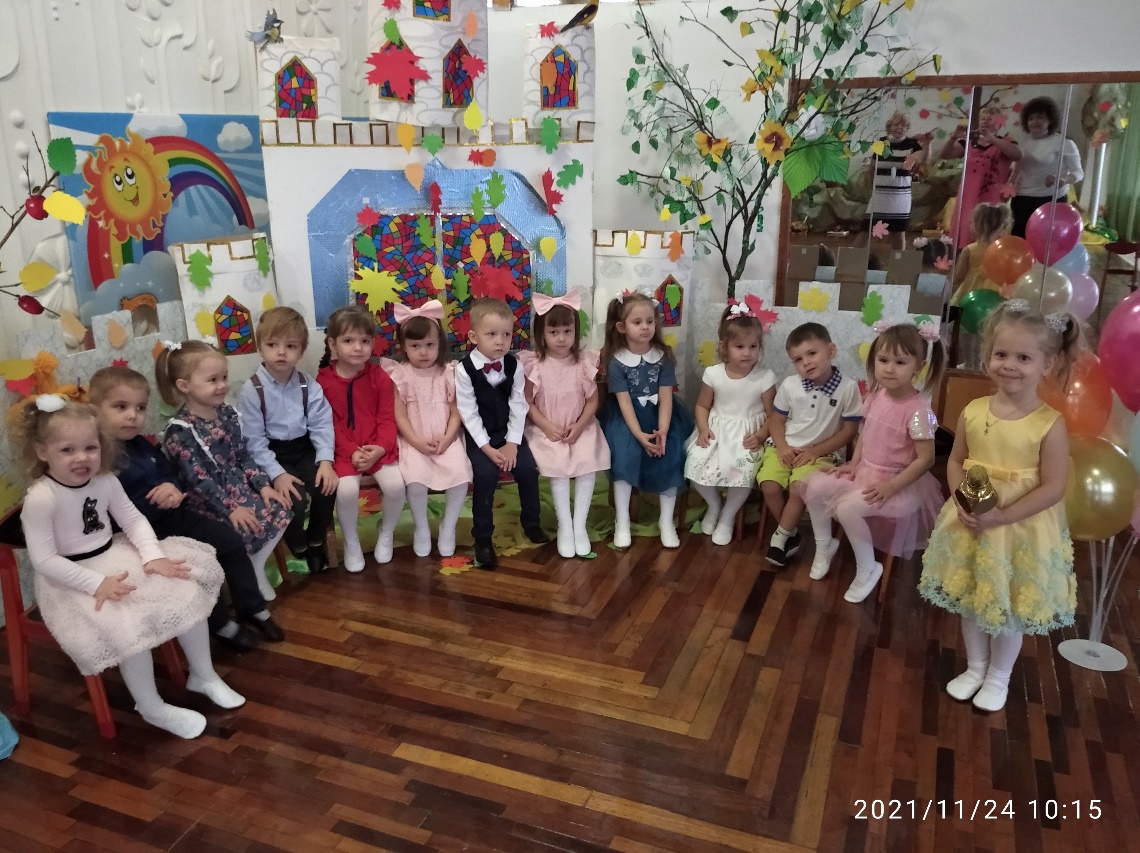 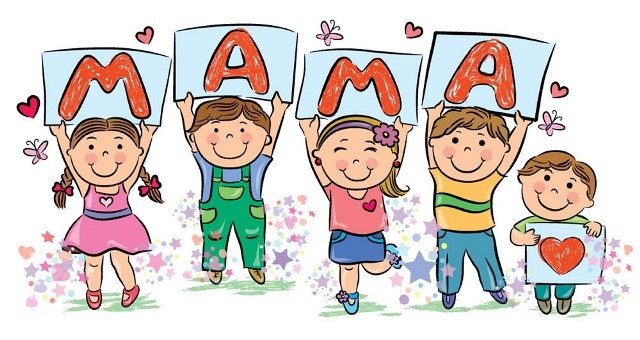 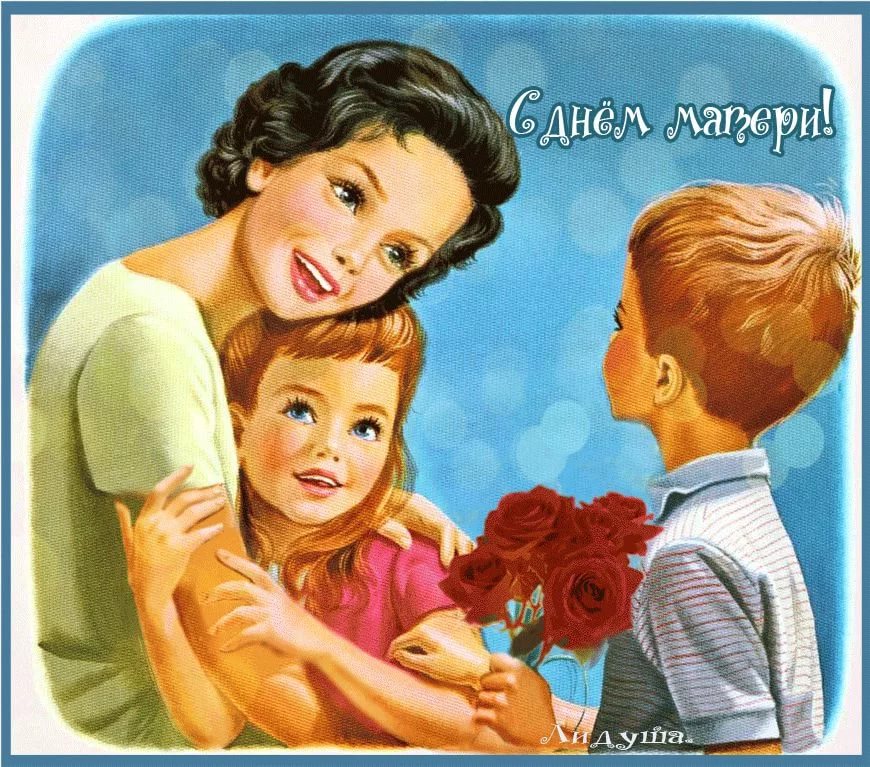